МИНИСТЕРСТВО ОБРАЗОВАНИЯ И НАУКИ РОССИЙСКОЙ ФЕДЕРАЦИИ
Федеральное государственное бюджетное 
образовательное учреждение высшего образования
«Южно-Уральский государственный университет» 
(национальный исследовательский университет)
Геологический факультет
Кафедра геологии
МИНЕРАЛОГИЯ И ПЕТРОГРАФИЯ МЕСТОРОЖДЕНИЯ ЗОЛОТА КРАСНАЯ ЖИЛА (УЧАЛИНСКИЙ РАЙОН)
Студент:  МиГео-404 Ю.А. Падучина
Заведующий кафедрой:  д.г.-м.н., профессор В.В. Масленников
Руководитель:  д.г.-м.н. Е.В. Белогуб
1
Целью выпускной квалификационной работы является характеристика руд и вмещающих пород месторождения.
В задачи работы были включены:
петрографическое изучение пород, вмещающих золоторудное оруденение;
минераграфическое изучение руд;
определение промышленно-технологических типов руд

Полевые работы
Полевые работы проводились в карьере месторождения Красная Жила в 2004 и 2014 году сотрудниками Института минералогии УрО РАН Е.В. Белогуб, К.А. Новоселовым и студентами геологического факультета ЮУрГУ Е.В. Семибратовой и Е.В. Титовой.
Лабораторные работы
Просмотрена протолочная и шлиховая проба;
Исследованы прозрачно-полированные шлифы (5 шт.) и аншлифы (3 шт.);
Оцифрованны графические  материалы.
2
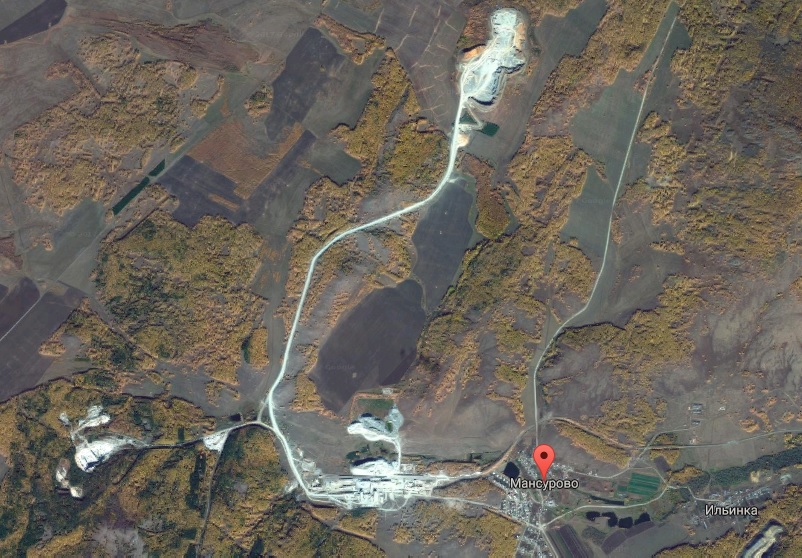 обзорная карта района
3
Местоположение 
месторождения Красная Жила 
на геодинамический карте Урала
(по материлам Пучкова, 2016)
4
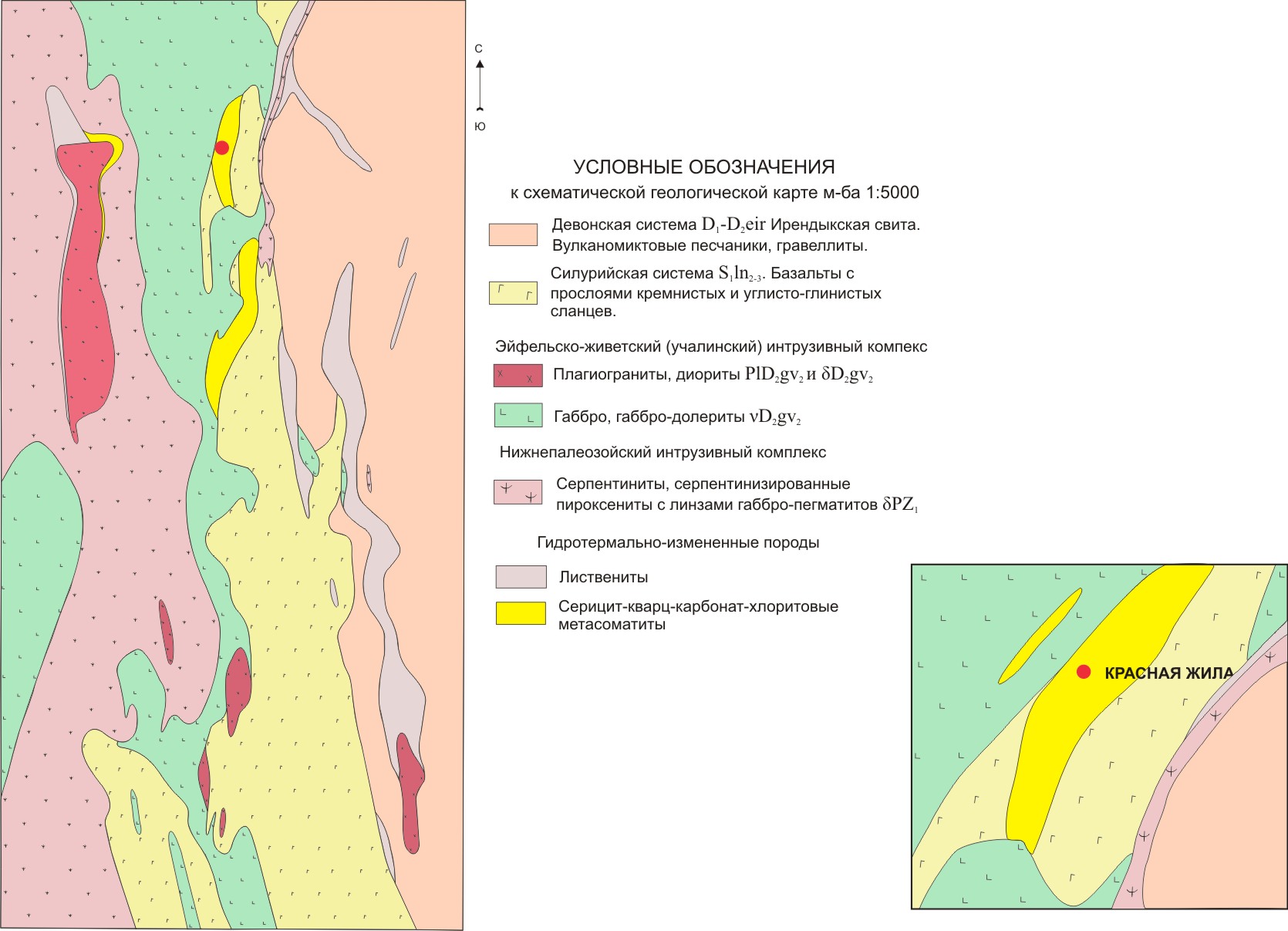 Схематическая геологическая карта
(по материалам Башкирского геологического производственного объединения 
Северо-Восточной
геологоразведочной экспедиции, 1986)
0
5 км
5
2,5 км
0
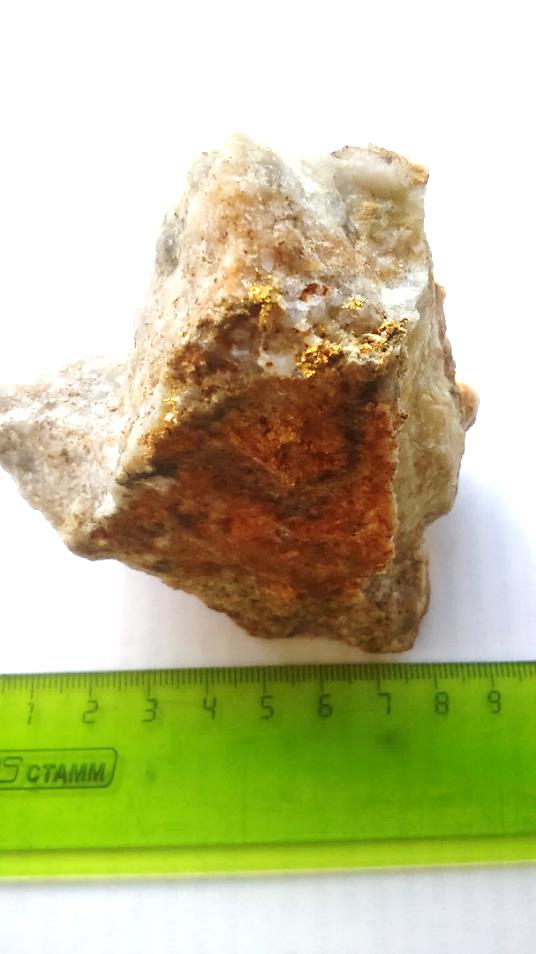 Au
Схема геологического строения карьера и кварцевой жилы на месторождении Красная Жила (по материалам Е.В. Семибратовой, 2005): 1 – красные глины, 2 – обохривание, 3 – вулканические породы, 4 – кора выветривания по туфам, 5 – выветренные туфы, 6-7 – габброиды:  6 – мезократовые, 7 – лейко-мезократовые,  8 – кварцевые жилы, 9 – предполагаемые контакты геологических тел, контакты и границы, 11 –граница осыпи, 12 – система трещин
6
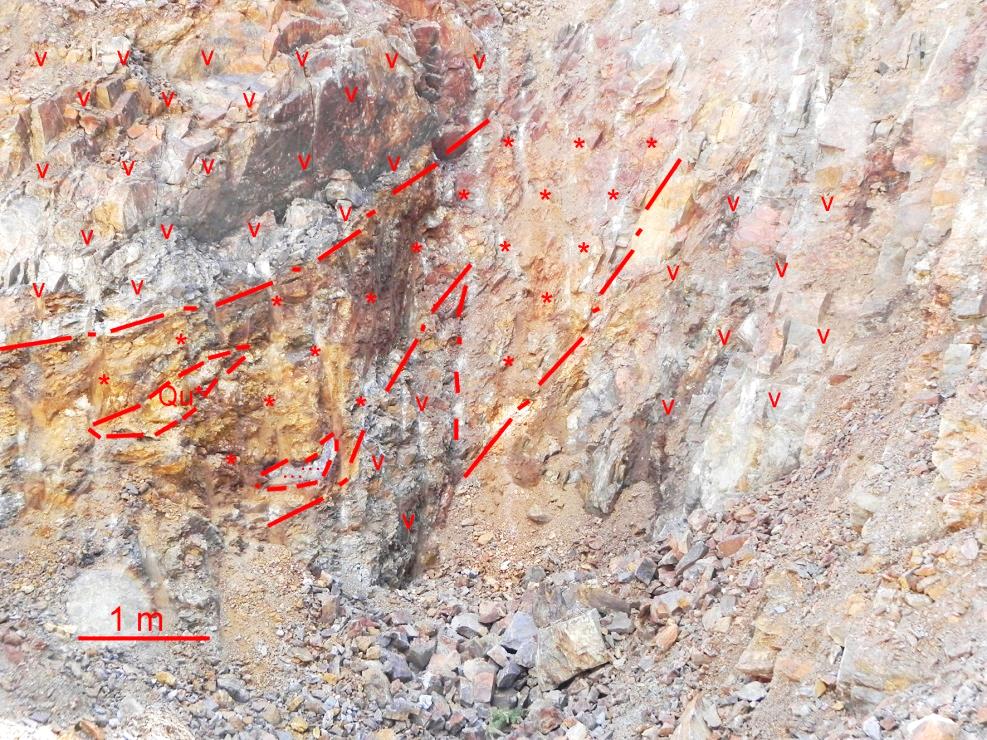 Участок стены карьера (по материалам Е.В. Белогуб, 2004):
1 – базальтовые порфириты, 2 – окварцованная порода, 3 – интенсивное обохривание метабазальтов,
4 – кварц, 5 – развитие медной зелени, 6 – место отбора проб, 7 – разлом, 8 – элементы залегания,
 9 ‒линейны масштаб
7
ВМЕЩАЮЩИЕ ПОРОДЫ
Вмещающие породы представлены: измененными габбро, долеритами, метабазальтами, туфами основного состава, кварц-хлоритовыми и кварц-хлорит-серицитовыми метасоматитами.
Габбро измененное
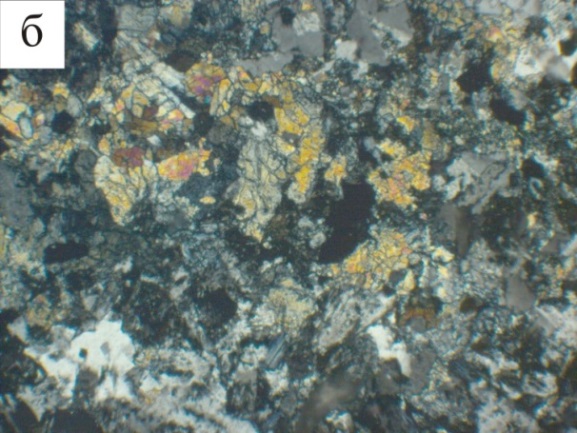 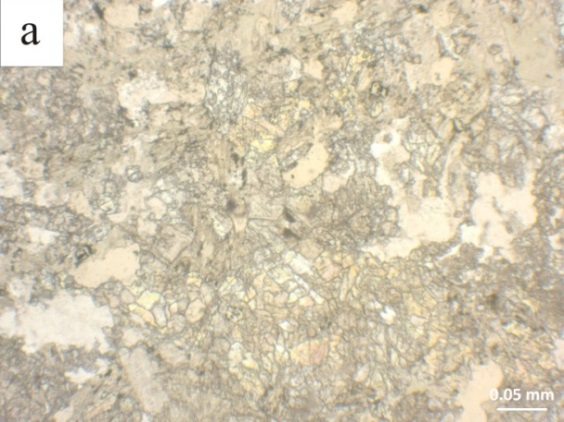 б) с анализатором, увеличение  5
а) без анализатора, увеличение  5
Измененный долерит (?), (туф?)
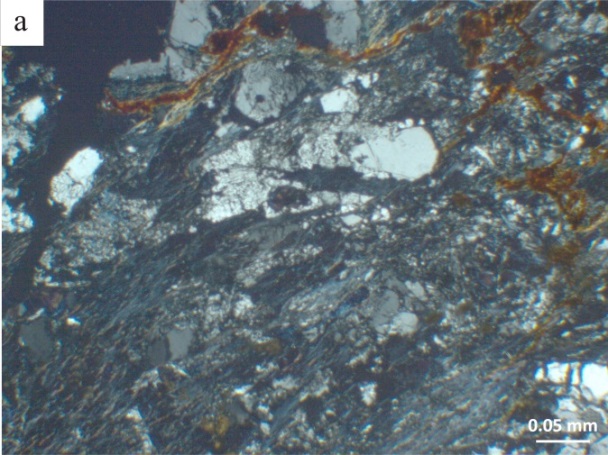 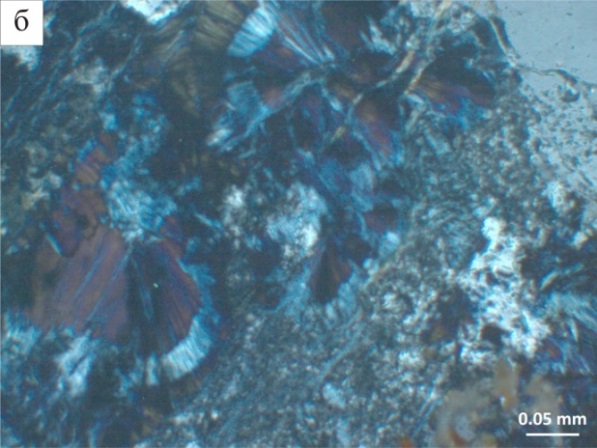 а) корродированные и новообразованные зерна кварца 
с чешуйчатыми агрегатами хлорита и гидроокиси железа (с анализатором, увеличение  5)
б) зональный радиально-лучистый хлорит 
(с анализатором, увеличение  20)
8
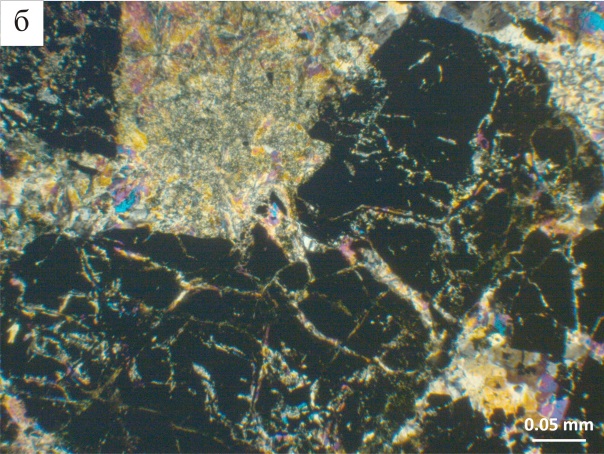 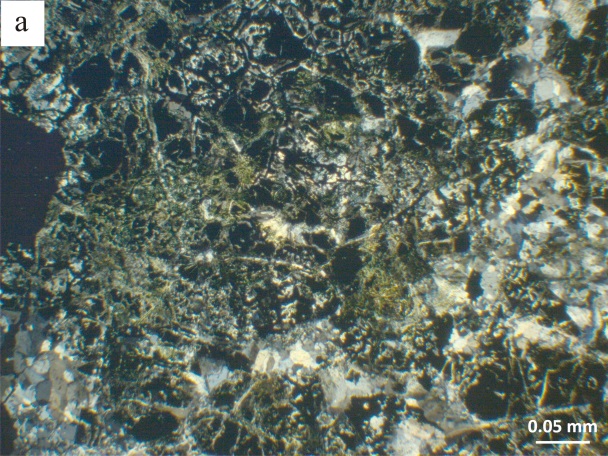 Кварц-хлоритовый метасоматит 
(а,б‒шлиф 90162-а, б,в‒шлиф 3158-0): 
а ‒рудный минерал с землистым эпидотом 
и цоизитом (с анализатором, увеличение  5);
б ‒ рудный минерал с землистым эпидотом
и серицитом (с анализатором, увеличение  5);
в‒ основная масса кварц-хлоритовая 
(без анализатора, увеличение  5), 
г‒ основная масса кварц-хлоритовая 
(с анализатором, увеличение  5)
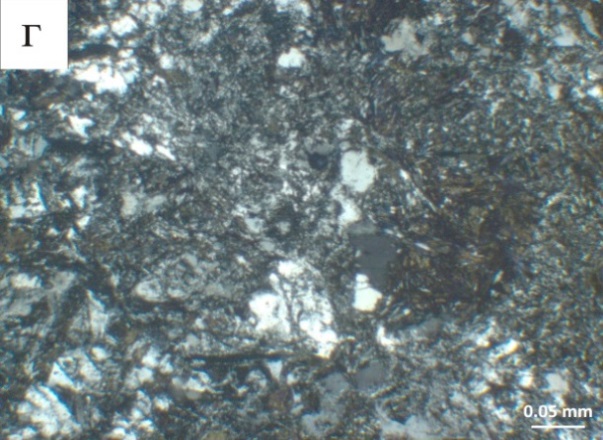 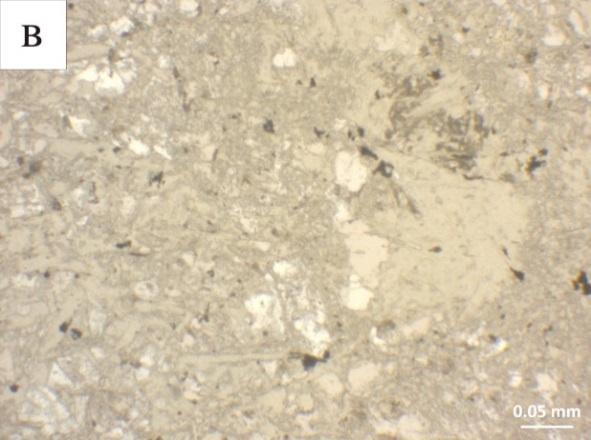 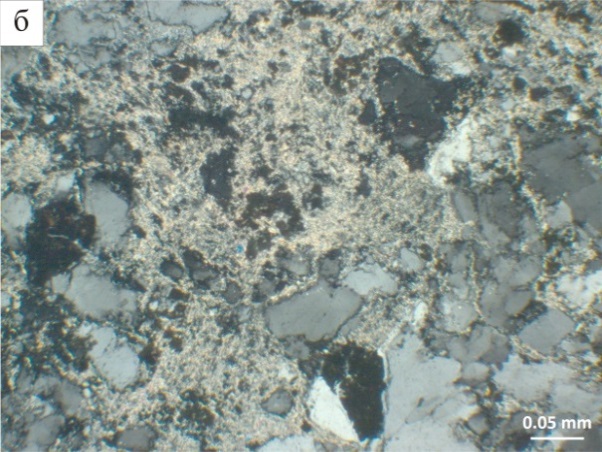 Кварц-серицит-хлоритовый 
метасоматит: 
а‒ основная масса сложена хлоритом, 
зерна кварца сложной формы 
(с анализатором, увеличение  10);
б‒ основная масса сложена серицитом, 
зерна кварца сложной формы 
(с анализатором, увеличение  10)
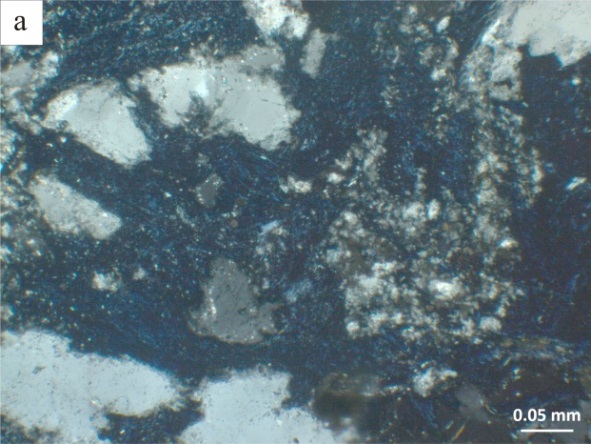 9
Химический состав вмещающих пород и руд (мас. %)
Спектр распределения 
редкоземельных элементов в 
вулканических породах.
Нормирование на хондрит.
10
Минералогия руд
11
ПИРИТ
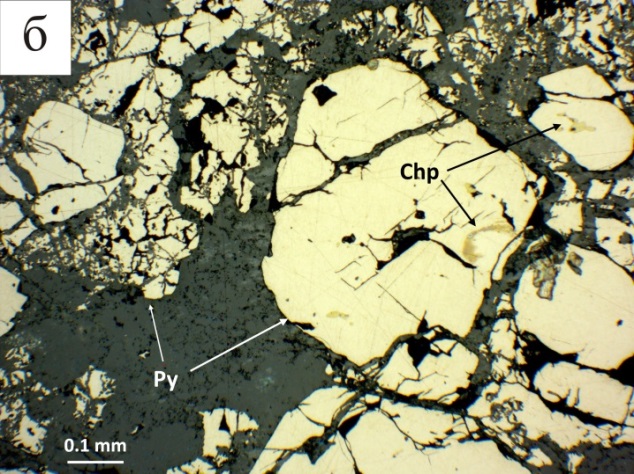 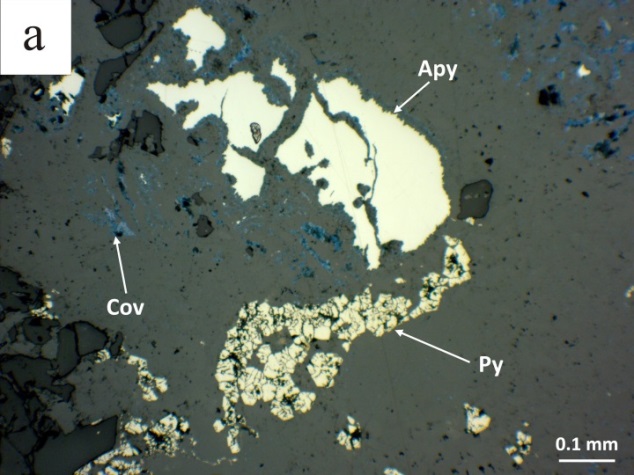 б) гипидиоморфный кристалл с включениями халькопирита (без анализатора, увеличение х 5)
а) катаклазированный пирит 
(без анализатора, увеличение х 5)
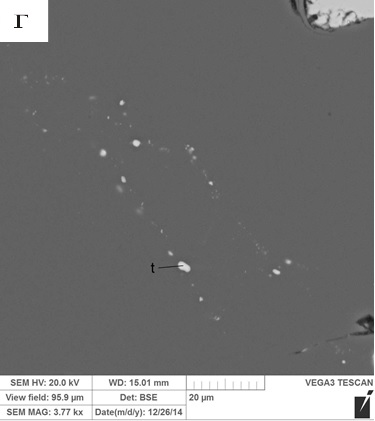 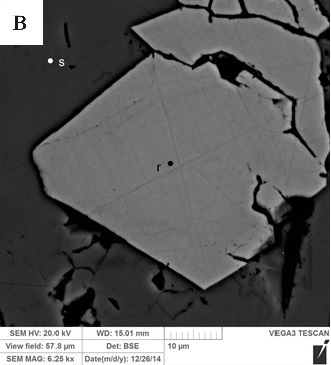 в) r ‒ пирит, s ‒ скородит
г) t‒реликты зерна сфалерита
12
АРСЕНОПИРИТ
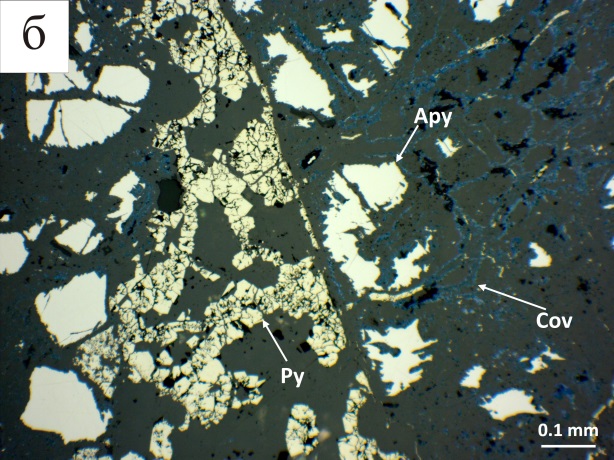 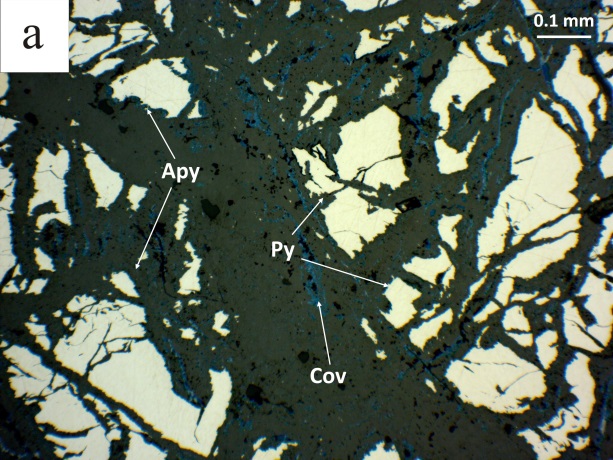 а,б) реликты призматических кристаллов (без анализатора, увеличение х 5)
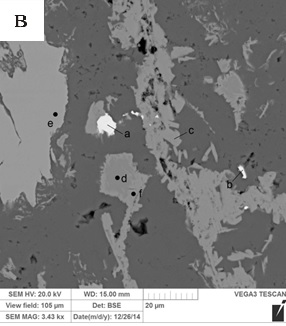 в)  e ‒ зерно арсенопирита
13
ЗОЛОТО
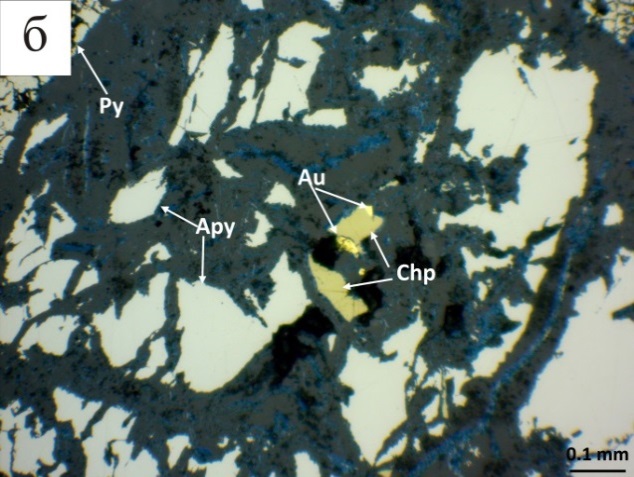 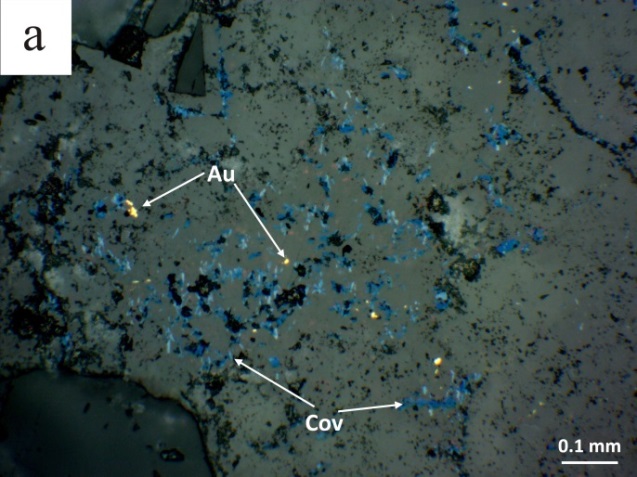 а) золото в рудной матрице 
(без анализатора, увеличение х 5)
б) золото в ассоциации с халькопиритом 
(без анализатора, увеличение х 5)
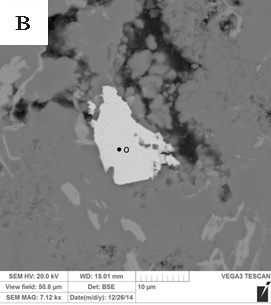 в) о ‒ самородное зерно золота 
Au0,91Ag0,07Cu0,02
14
СОСТАВ ЗОЛОТА
Соотношение Au, Ag и Cu в золоте из 
окисленного пирит-арсенопиритового 
метасоматита
15
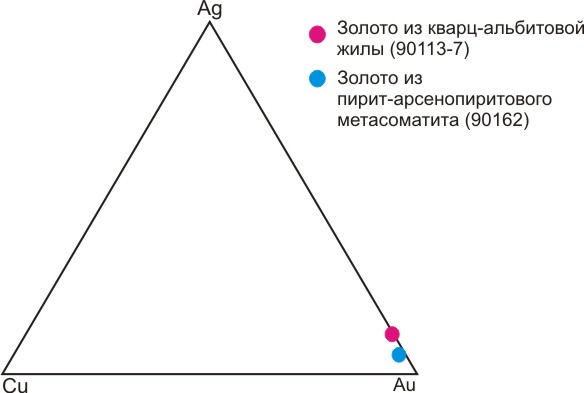 Треугольная диаграмма по cотношению 
золота из пирит-арсенопиритового метасоматита  (90162) 
и золота из кварц-альбитовой жилы (90113-7)
Химический состав и кристаллохимические формулы золота из кварц-альбитовой 
жилы (90113-7) и окисленного пирит-арсенопиритового метасоматита (90162)
16
ПРОМЫШЛЕННО-ТЕХНОЛОГИЧЕСКИЕ ТИПЫ РУД
На основании минерального состава выделено 3 промышленно-технологических типа руд: 

1. Золото-кварцевый ‒ кварц, альбит, золото. 

2. Окисленный тип ‒ гетит, агрегаты лимонита, вторичные минералы меди, кварц, хлорит, слюда. 

3. Смешанный тип ‒ пирит, арсенопирит, халькопирит, золото, сфалерит, ковеллин, скородит, кварц и слоистые силикаты. 


Обогащение: 
- Золото‒кварцевый тип - гравитация 

- Окисленный тип - цианирование

- Смешанный тип - с использованием биологического окисления или цианированием после окислительного обжига
17
ЗАКЛЮЧЕНИЕ
Вмещающие породы месторождения Красная Жила представлены метасоматически измененными габбро, вулканическими породами преимущественно основного состава, кварц-хлоритовыми и кварц-хлорит-серицитовыми метасоматитами. Золотоносные метасоматиты имеют кварц-серицит-хлоритовый состав и не содержат карбонат.

В метасоматически измененных породах, вмещающих руды, зафиксировано высокое содержание Ba, Mn, Ti и промышленное содержание Cu.

Главными минералами первичных руд являются пирит, арсенопирит, второстепенный халькопирит, редкие ‒ золото, сфалерит. Среди вторичных минералов преобладают ковеллин, скородит, гетит, лимонитовые агрегаты. В пирите из руд выявлена примесь мышьяка, которую предлагается использовать в качестве поискового признака на золотое оруденение подобного типа в данном районе.
18
ЗАКЛЮЧЕНИЕ
Для золота рассмотренного месторождения характерна примесь меди. При сравнении золота из кварцевой жилы и окисленных пирит-арсенопиритовых метасоматитов, было установлено различие в составе – золото из кварцевой жилы содержит больше серебра и меньше меди. Предполагается, что месторождение было образовано в несколько этапов, для каждого из которых характерен свой состав золота.

На основании минерального состава выделено 3 промышленно-технологических типа руд: золото-кварцевый, окисленный, смешанный.
19
СПАСИБО ЗА ВНИМАНИЕ
20
СПИСОК ЛИТЕРАТУРЫ
Зайков, В.В., Филлипова, К.А., Удачин, В.Н. Сравнительный анализ состава золотой фольги из археологических памятников Алтая,Урала, Подонья (по данным ICP-MS и XRF) / Зайков, В.В., Филлипова, К.А, Удачин, В.Н. // Минералогия.‒2016.‒№6.‒С. 88
Зеленов, В.И. Методика исследования золото- и серебросодержащих руд / Зеленов, В.И.‒М.: «Недра», 1989. 213-220 с.
Знаменский, Н.М., Знаменская, С.Е. Геолого-структурная модель золото-сульфидного месторождения Магнитогорской мегазоны (Ю. Урал) / Знаменский, Н.М., Знаменская, С.Е.‒ Уфа: «Галем», 2009. С. 125.
Сафина, Н.П., Новоселов, К.А. Микроскопические методы в исследовании руд / Сафина, Н.П., Новоселов, К.А.‒ Челябинск: Издательский центр ЮУрГУ, 2013. С. 124-128.
Семибратова, Е.В. Минералогия гипергенных руд месторождения "Красная жила" (Учалинский район, Ю. Урал). Металогения древних и современных океанов – 2005. Научное издание / Семибратова, Е.В. – Миасс: ИМин УрОРАН, 2005. С. 31-35
Фаткуллин, И.Р., Бергазов, И.Р., Попов, Е.В. Поисковые работы на золотоносные коры выветривания в Учалинском рудном районе / Фаткуллин, И.Р., Бергазов, И.Р., Попов, Е.В.‒ Уфа, 2008. С. 10.
Фондовая литература

О находке видимого золота на месторождении «Красная Жила»: Отчет / сост. Е. В. Белогуб, К.А. Новоселов; Рос. акад. наук, Урал. отд-ние, Ин-т минералогии.  Миасс, 2004 ф.
21
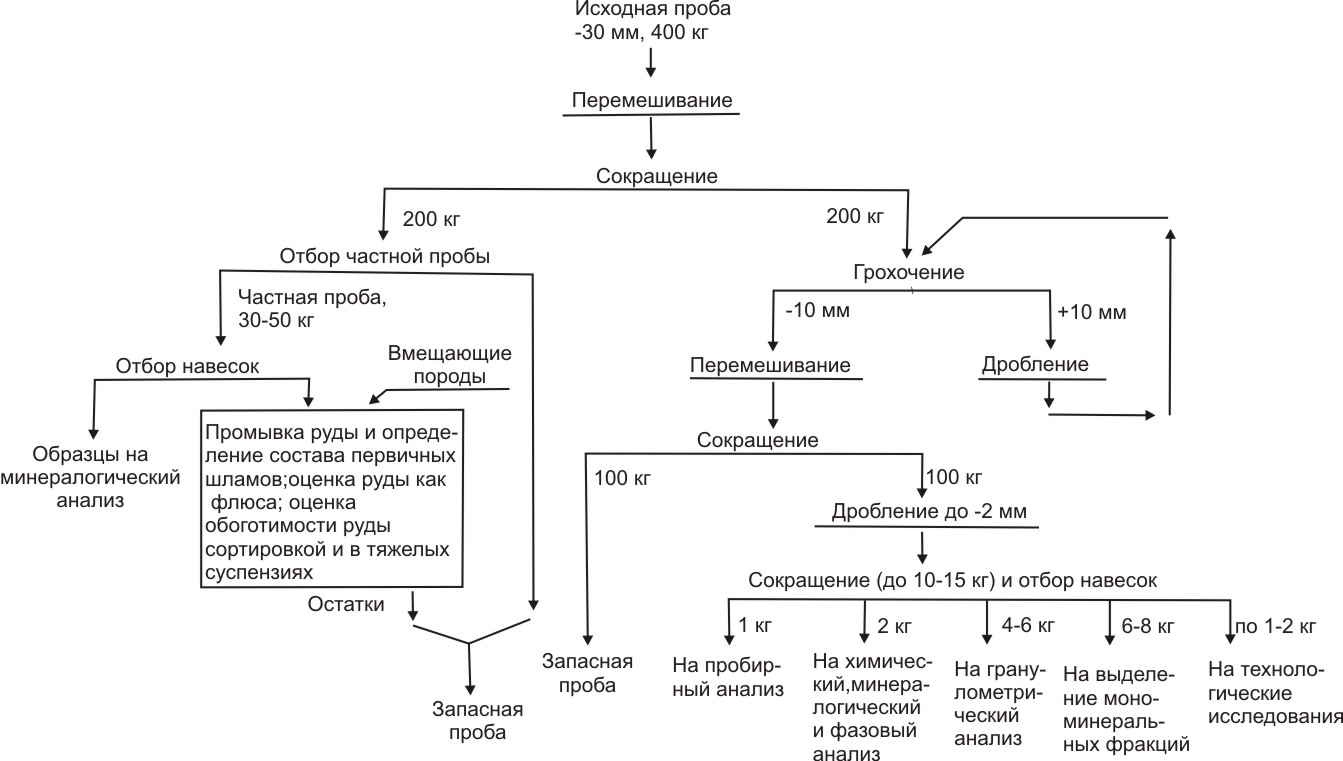 Схема обработки технологической пробы  
(по Зеленову, 1989)
22